An example of identifying and meeting water policy needs
[Speaker Notes: Add subtitle:  “An example of identifying and meeting water policy needs”]
Outline
Showcase State Water Board Guidance
Background 
Key Questions
Project approach
Content
Engaging in water projects
Identify needs
Addressing emerging issues
Resources
Background
California Senate Bill 541, Allen. Water: School Facility Water Capture Practices 
Regulation: Stormwater permits did not apply to most school districts, so actions are voluntary
Policy: Varies by school district
Tools: Variety of previous work
Projects: Draught Response Outreach Program for Schools (DROPS)
[Speaker Notes: Bill History
Committee Summaries
Letters of Support: Increase partnerships with municipalities 
Draught Response Outreach Program for Schools]
Key Questions
Why capture runoff?
Why schools?
How to capture?
How to fund?
Are there codes to modify?
Project Approach
Understand needs of SWB, DSA, and CDE
Identify audience
Engage stakeholders and practitioners
Gather existing resources and practices
Identify barriers and constraints
Highlight best practices
Look for synergies among all school functions
[Speaker Notes: Healthy landscaping, healthy learning environment, etc. with stormwater capture]
Content
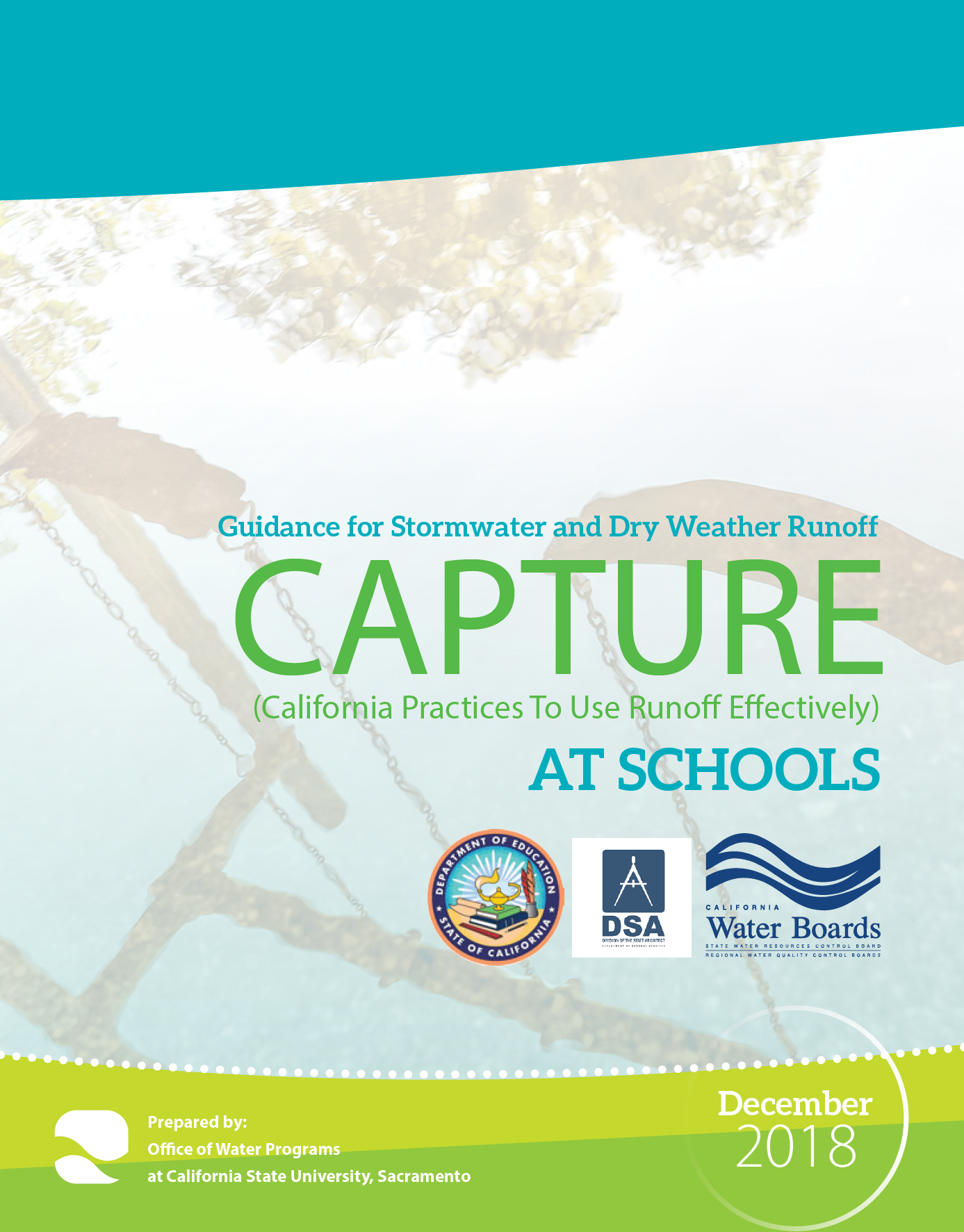 https://www.waterboards.ca.gov/water_issues/programs/stormwater/storms/docs/swrcb_schools_lid_2018fnl.pdf
Benefits
School Benefits
Enhanced educational opportunities
Improved student heath and wellbeing
Leverage funding
Drainage improvement
Regional Benefits
Water supply
Water quality
Flood control
Environmental protection
Community enhancement
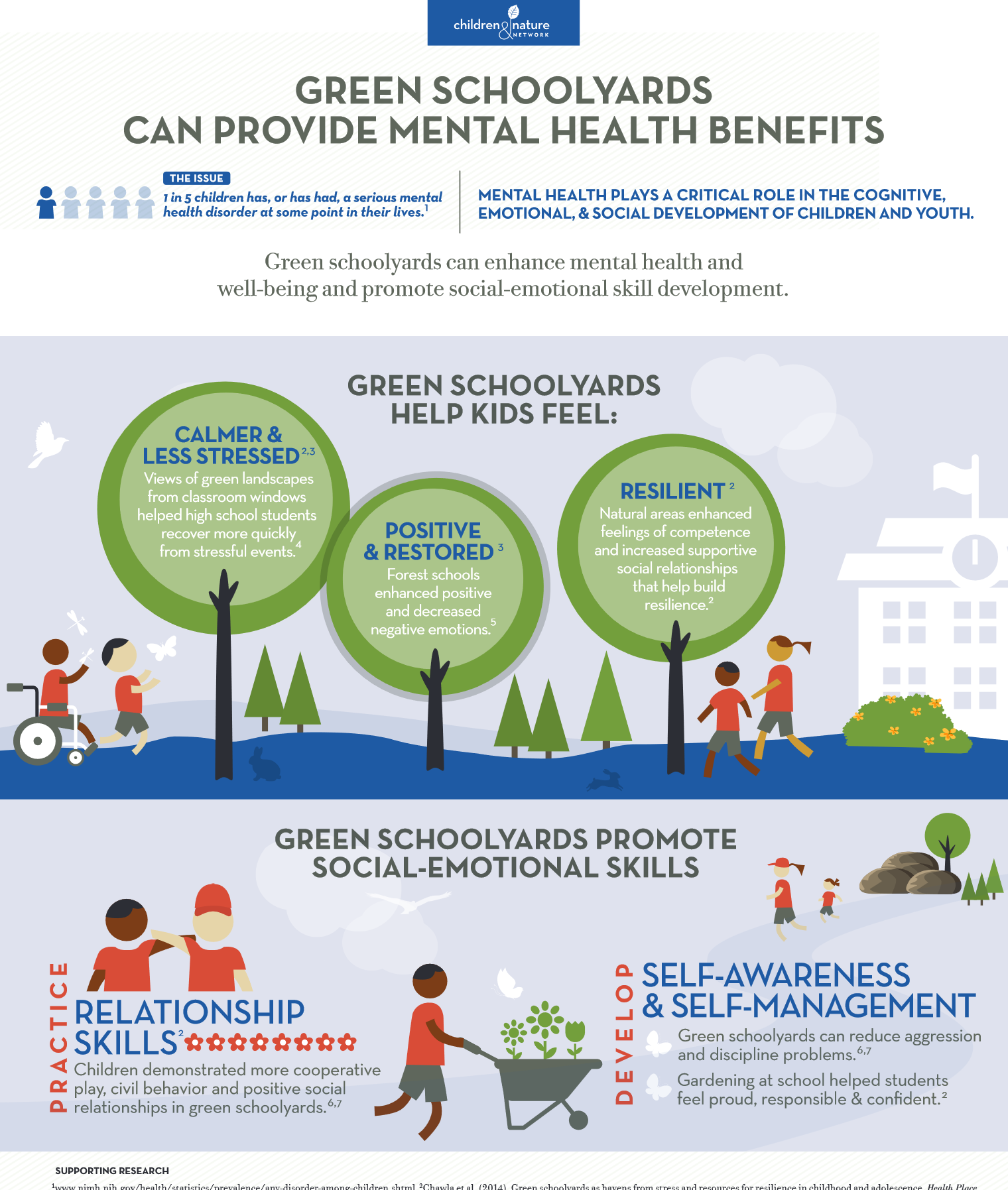 Practices
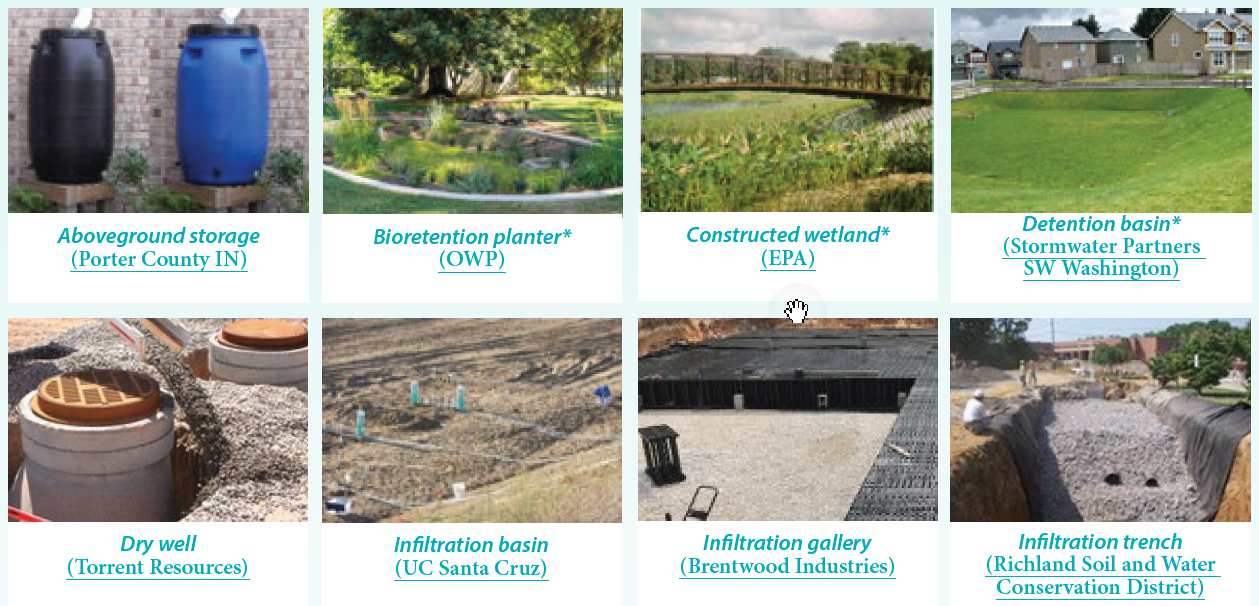 ,
[Speaker Notes: Small scale
Design strategies
SCM
Additional practices: pollution prevention and source control (think beyond immediate need)

Landscape features
Site design strategies
Treatment
Capture and use
Infiltration aka Retention]
Planning and Design Tools
Steps, checklists, team development, design options
Tools: https://www.owp.csus.edu/LIDTool/Start.aspx
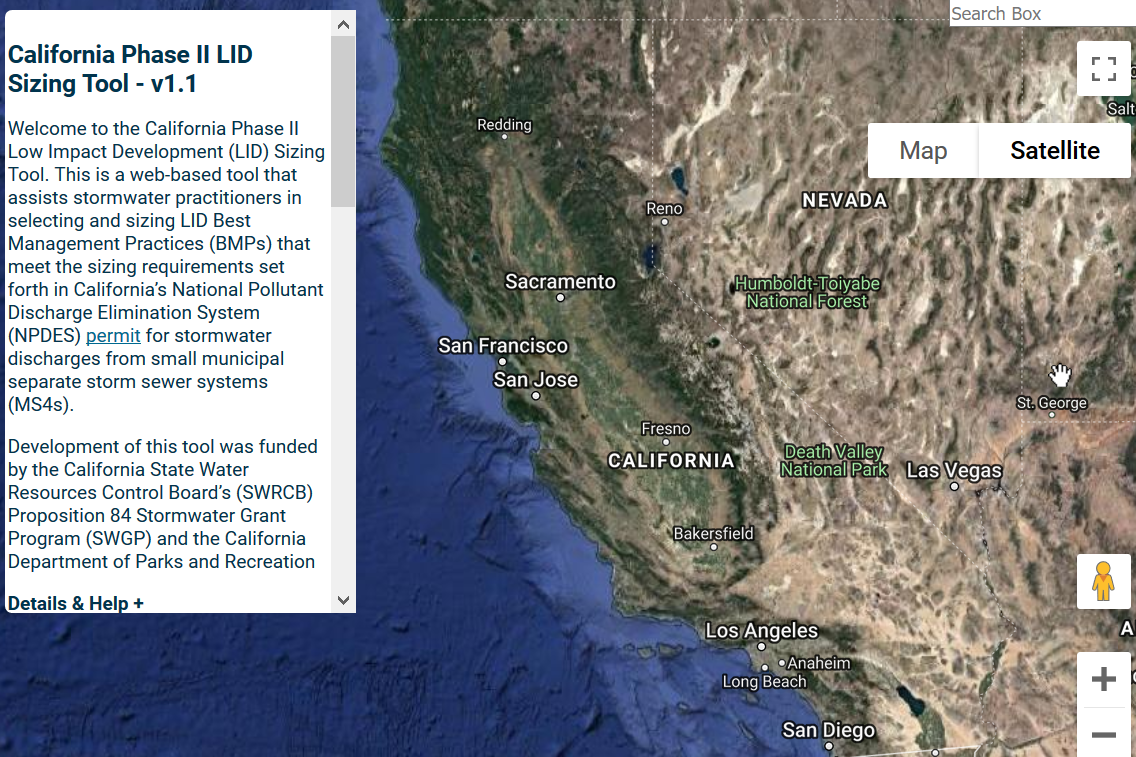 [Speaker Notes: Major focus: heavy use of existing resources]
Construction Tips
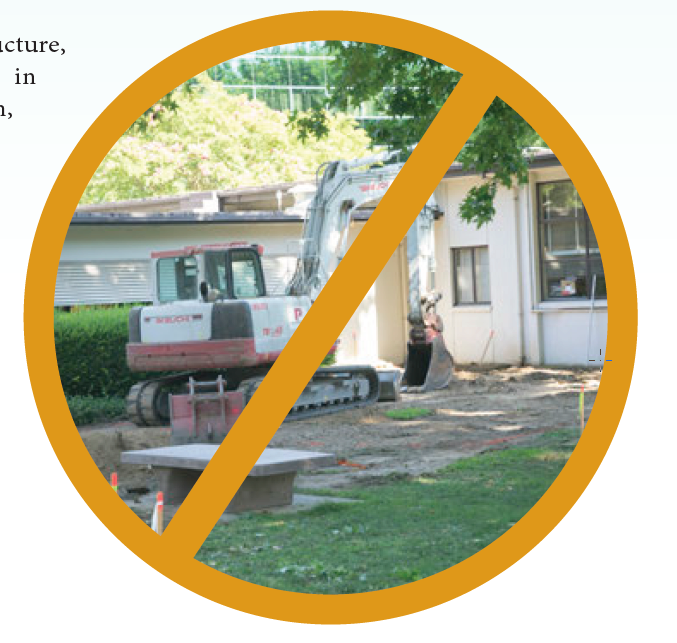 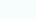 Permitting
Scheduling
Nuances for SCM construction
Checklists
[Speaker Notes: Replace with report image p 50]
Maintenance Highlights
Requirements
Outreach to staff
O&M template
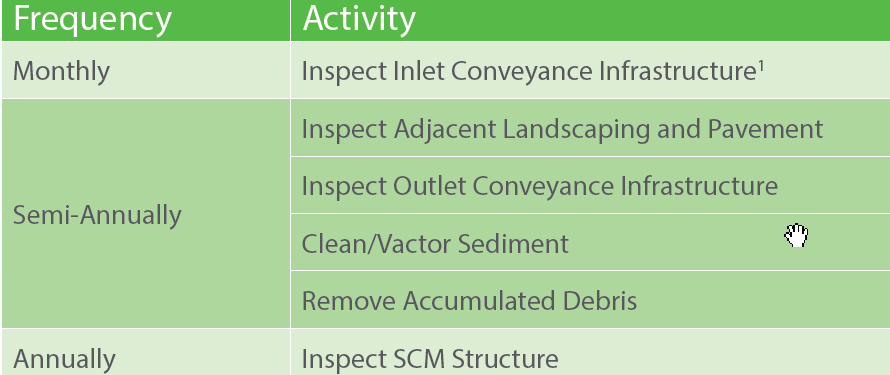 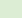 [Speaker Notes: Make it useful… template, checklists, etc.]
Costing and Funding Tools
Capital and annual cost tradeoffs
Cost-benefit
Cost resources
Funding resources
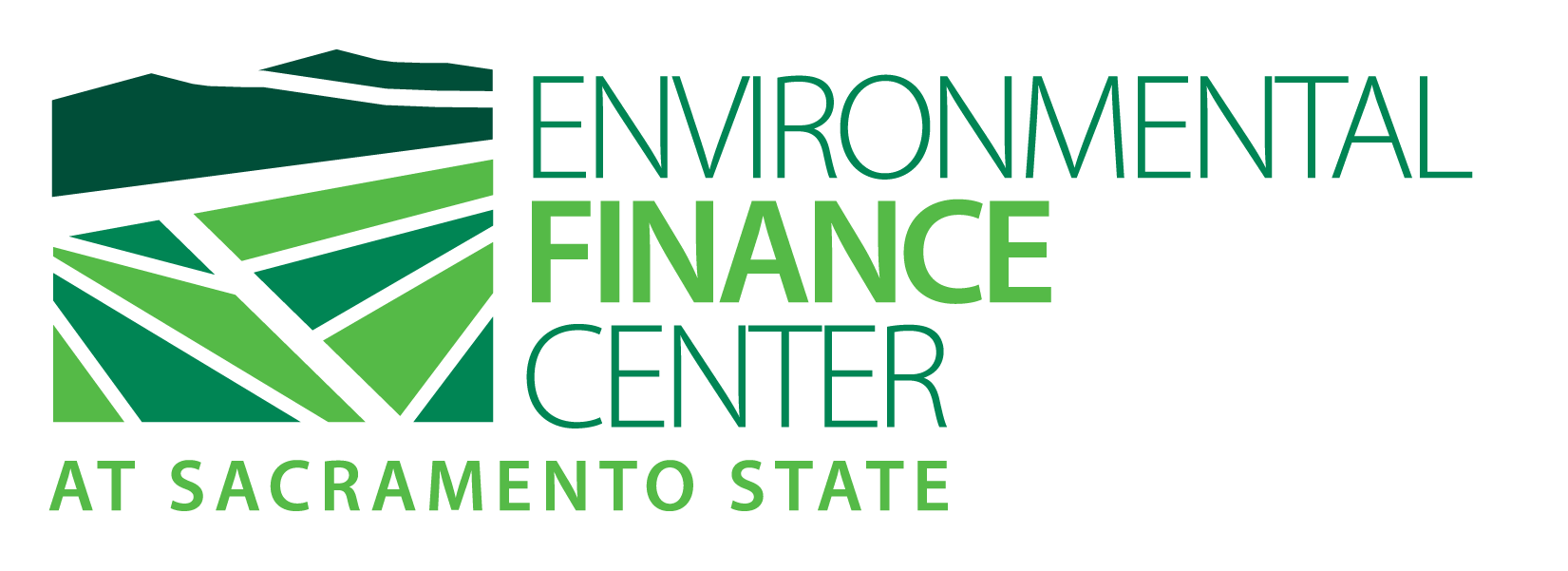 Collaboration Tools
Joint use facilities
Joint programs
Joint benefits
Funding tools
Barriers
Example agreements
Code Constraints
Project review process and authorities
Fire safety
Pedestrian access
Hard court play areas
Engaging in Water Projects
Identifying needs
Addressing emerging issues
Resources
Identifying Need
Law
Regulations
Tools
Projects
Emerging issues
[Speaker Notes: Could also say “where to engage”
Law: be a resource.  cost estimates when in draft; support proponents of law; all for one, one for all (i.e., OWP support for law that may benefit So Cal schools)
Regulations: pro/con.  Barriers and Incentives.  Some compel, others add requirements (e.g., fire safety). 
Policy: some cities set their own goals
Tools: address difficult analysis or processes in law, regulation, or policy
Projects: planning, siting, design, inspections, operations, monitoring [don’t make a research project out of it—use the opportunity to get to know the client and identify research needs]]
Addressing Emerging Issues : The Case of Stormwater Capture
What if capture changes downstream habitats?
What is the value of captured stormwater?
What are the better uses of captured stormwater?
What are the best water management strategies for fit-for-purpose treatment?
What science is needed for better regulation or policy (fewer barriers, more incentives)?
https://www.waterboards.ca.gov/water_issues/programs/stormwater/storms/docs/storms_capture_use.pdf (capture and use project)
[Speaker Notes: Reduce list… “and more…”]
Resources
Legislature: https://leginfo.legislature.ca.gov/faces/billSearchClient.xhtml  
California Stormwater Quality Association (CASQA); subcommittees open to all: www.casqa.org
State Water Board listserv: https://www.waterboards.ca.gov/resources/email_subscriptions/swrcb_subscribe.html
State Water Board STORMS Projects: https://www.waterboards.ca.gov/water_issues/programs/stormwater/storms/
www.owp.csus.eduwww.efc.csus.edu
Contacts:
maureen.kerner@owp.csus.edu
erik.porse@owp.csus.edu
brian.currier@owp.csus.edu